CAPITAL PROJECTS – DARCI PELLOM, PLA
Exterior Waste Bin Enhancements
IUPUI
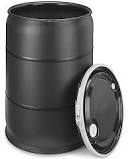 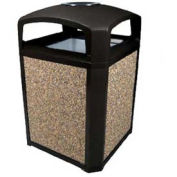 Why?
Purpose:
Improve IUPUI’s outdoor waste infrastructure by assessing outdoor waste bins 
Goals:
Reduce number and types of waste bins on campus
Understand littering behavior of campus community and visitors
Identify new architectural waste bin standard
Place new bins in appropriate locations
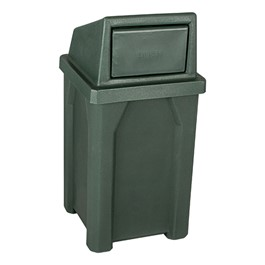 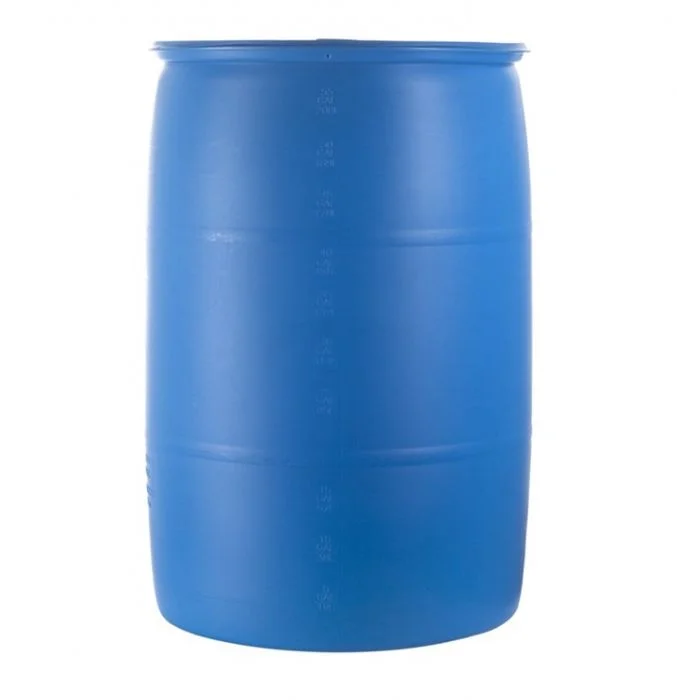 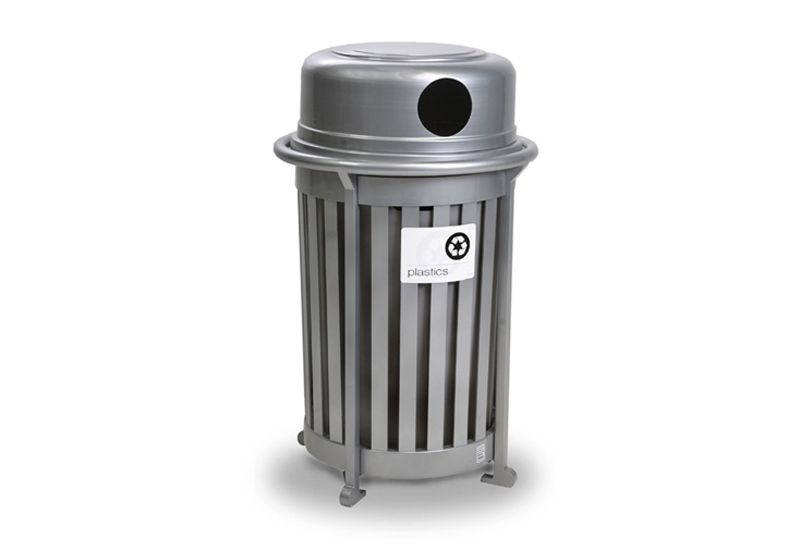 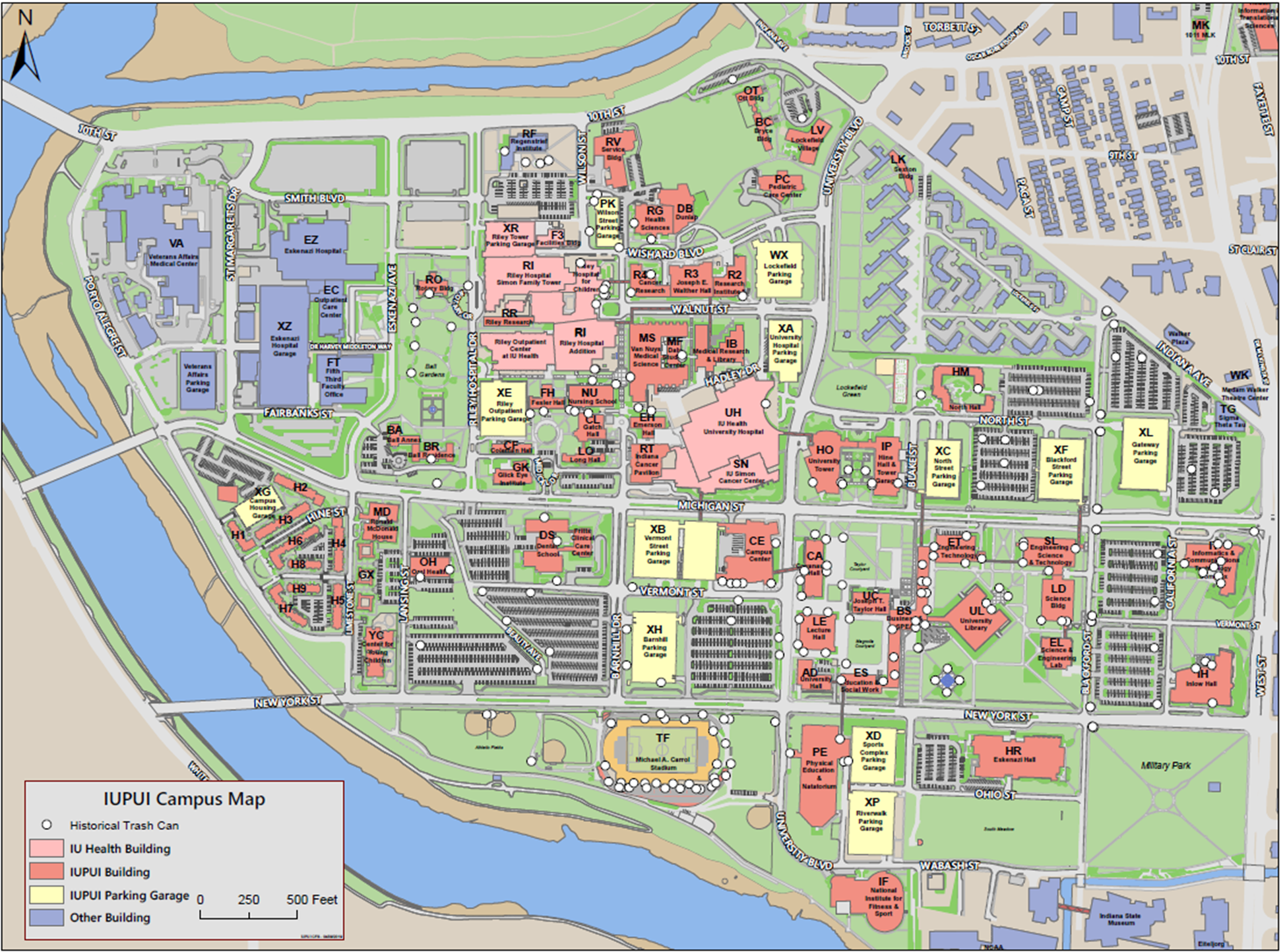 IUPUI BEFORE
320+ Exterior Waste Bins
Mismatched – No architectural Standard
Misplaced – Bins found in close proximity
Only 4 paired with recycle bins
Injury Hazard 
heavy liners due to rain collection 
often contaminated
potential to attract pests
Large Replacement and Labor Costs - $$$$
PROCESS
Informal Style – Heard about other universities/colleges trying elimination
All exterior bins removed from Zone 1 for 30 days – October 1-31
Changes in litter accumulation monitored by CFS grounds staff 
Bins returned in areas of litter accumulation – outdoor eating
Removal expanded to entire campus by January 2019
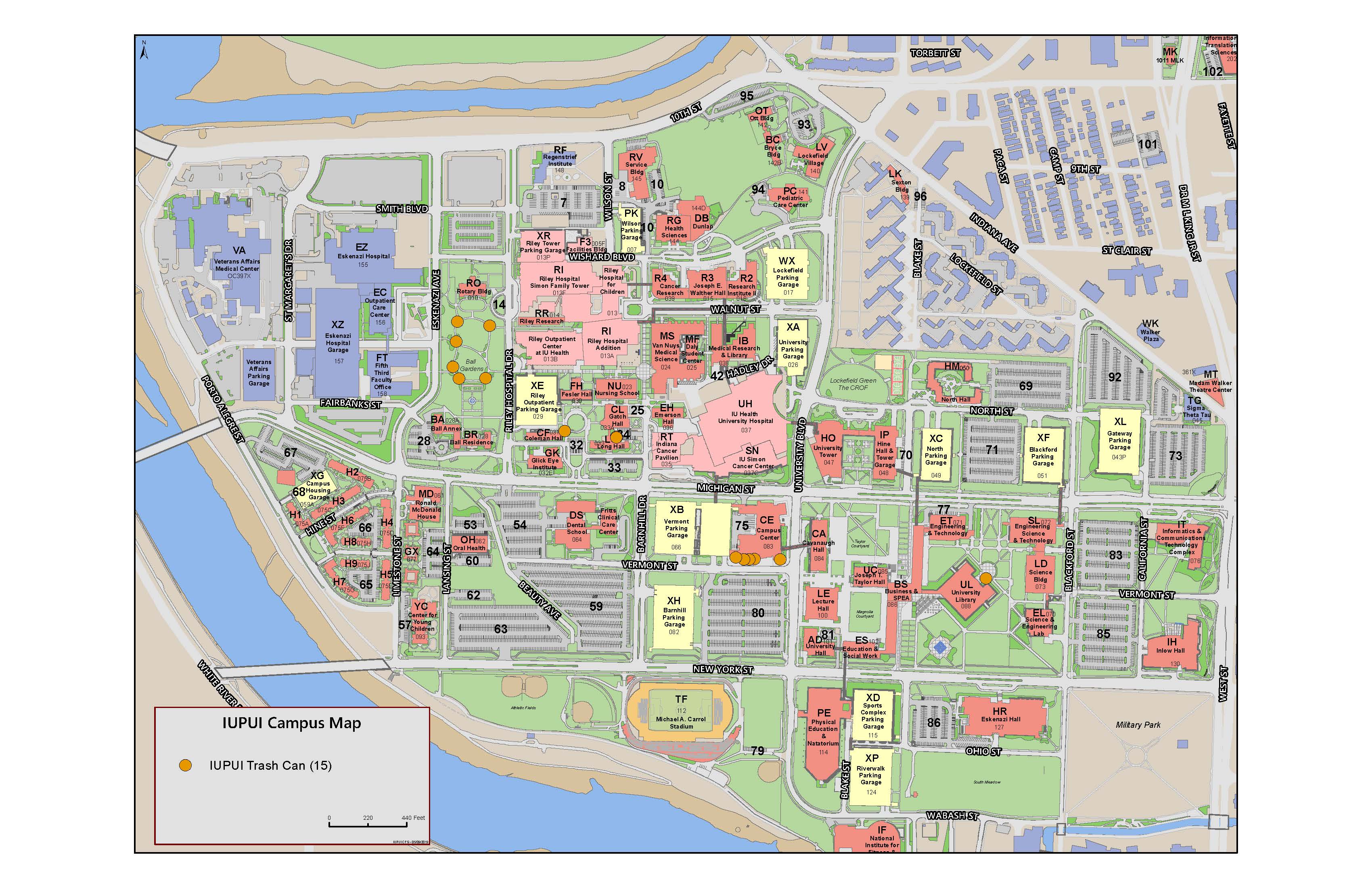 IUPUI AFTER
Under 20 exterior waste bins
Standardized – architectural standard identified 
Correct placement – work in progress
High traffic
Outdoor eating/seating
Injury Hazard reduced
Bins capped to prevent rain accumulation, contamination and pests
Waste management moved to interior spaces 
Labor redirected to campus beautification efforts
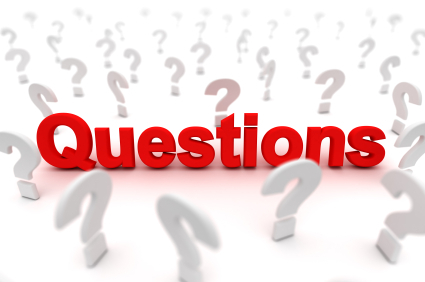